Quantum Theory
Light Theory 
Part 4
Quantum Model Atom
Electrons as waves






n = 2                               n= 3
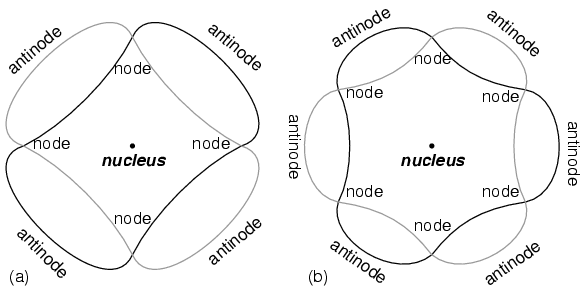 Quantum Mechanical Model of the atom
de Broglie equation
λ = h/mv
Heisenberg Uncertainty principle
Def – fundamentally impossible to know precisely both the velocity and location of particle at the same time
Quantum Mechanical Model
Schrödinger wave equation
Better know as the quantum mechanical model of the atom
Orbitals – 3D location around the nucleus that is the probable location of electrons
Quantum Mechanical Model
Principal quantum number
Def  - numbers that indicate the size, orientation, shape and spin of electrons in an atom
4 of them
Principal energy level
Angular momentum energy sublevel
Magnetic quantum number
Spin quantum number
Principal energy level
Def –major energy levels

Period = principal energy level
Symbol
n
Angular momentum quantum energy level
Def – energy sublevels, the shape of the orbital

Symbol
l
l = n - 1
Shapes
s = sphere
p = dumbbell or peanut shaped
d = flower like
f = ??
Shapes
s = sphere
shapes
p
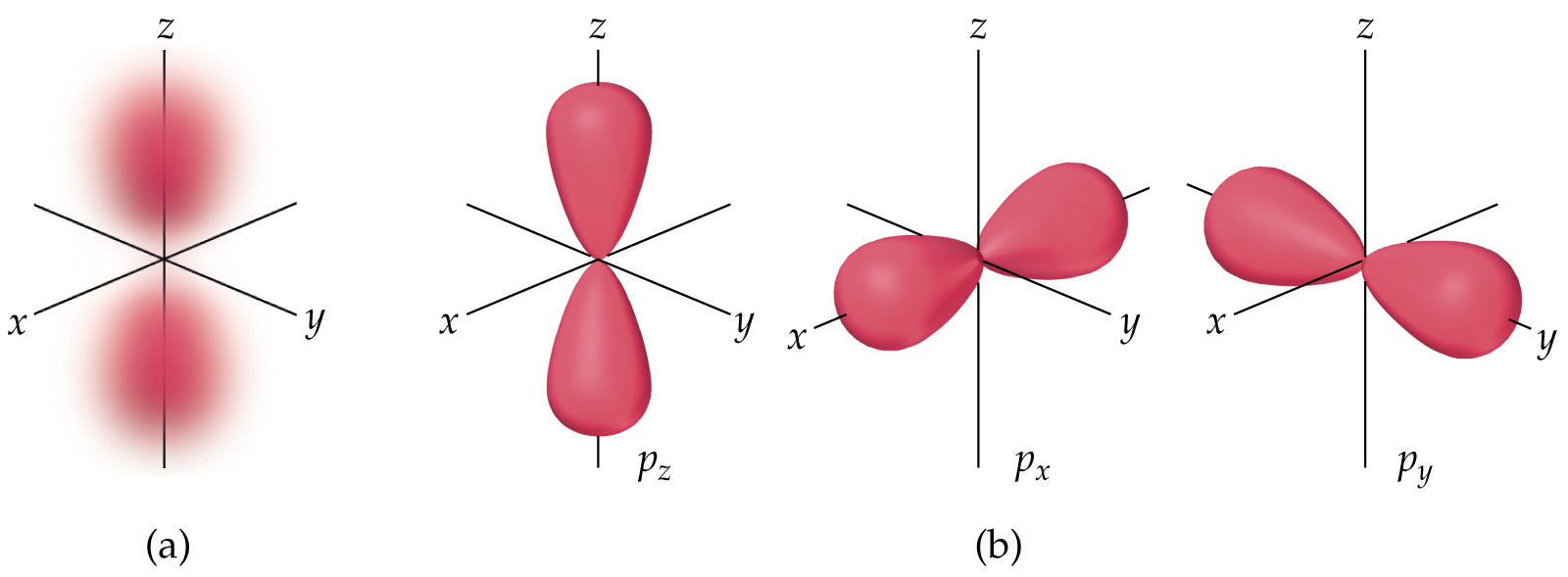 shapes
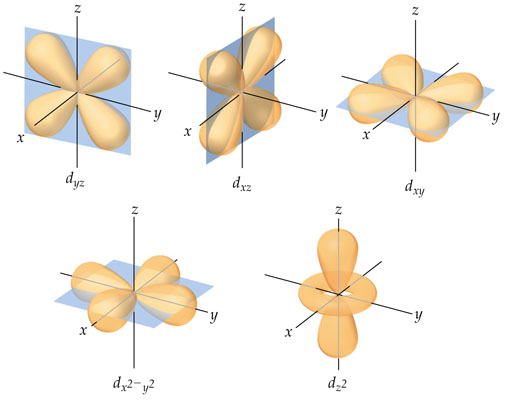 d
All orbital shapes
Magnetic quantum energy level
Def – orientation around the x,y and z-axes
ml
Range of numbers
Electron spin
Symbol
ms

Only 2 possible values
+ ½ ,  - ½ 

Why?
Electrons occur in pairs
Quantum numbers
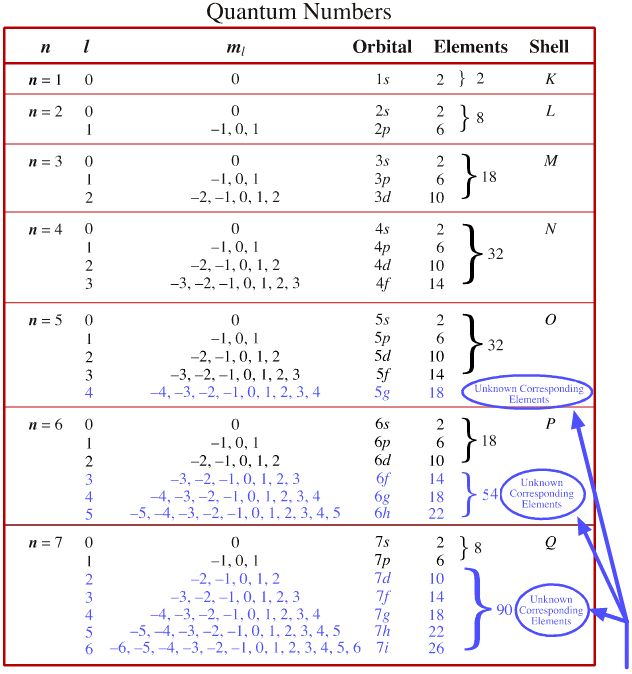 Practice
What element has the following quantum numbers?

	n = 1, l = 0, ml = 0, ms = + ½ 

	n = 2, l = 1, ml = -1, ms = + ½